Tutulmalar
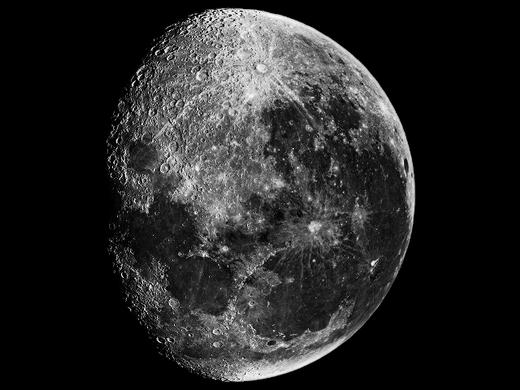 Ay Çevrimi
Ay’ın evreleri 
Ay tutulması 
Güneş tutulması
Uydumuz Yer’in etrafında bir tam dolanmasını 27.32 günde tamamlar (yıldızıl dönem).
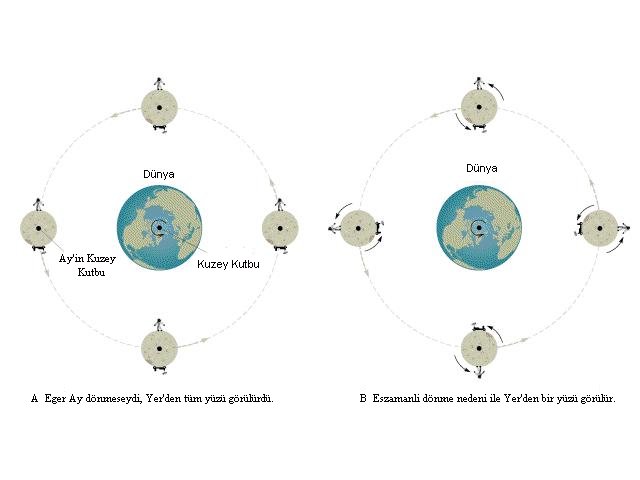 Ay Evreleri
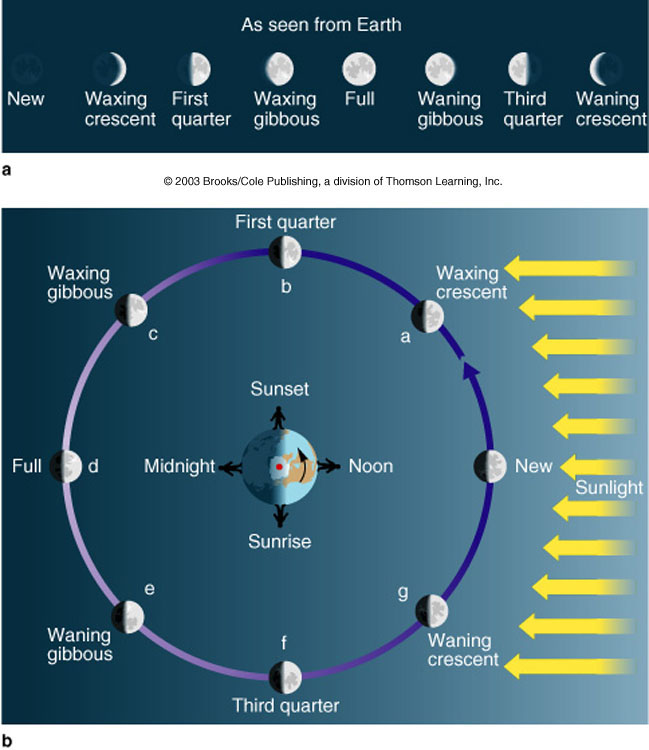 Dünyadan bakıldığında Ay’ın Güneş tarafından aydınlatılmış farklı yüzey bölümlerini, gördüğümüzden Ay evreleri oluşur.
Bir evrenin iki kez tekrarlanması arasında geçen süre 29.5 gündür (kavuşum dönemi).
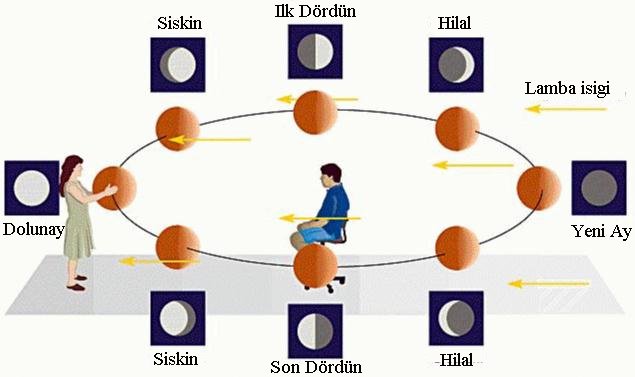 Akşam göğü
Yeniay → İlk Dördün → Dolunay
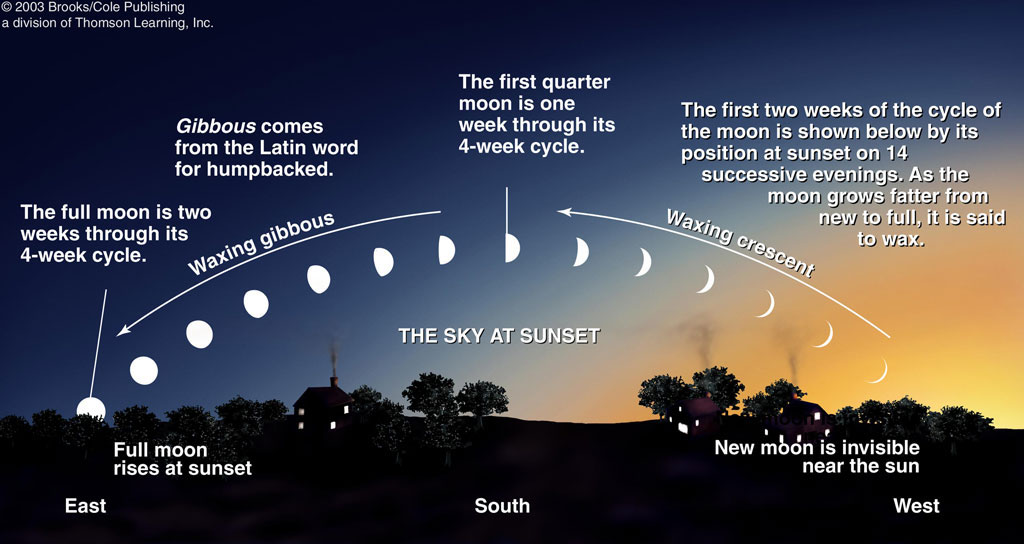 Dolunay →    Son Dördün → Yeniay
Sabah göğü
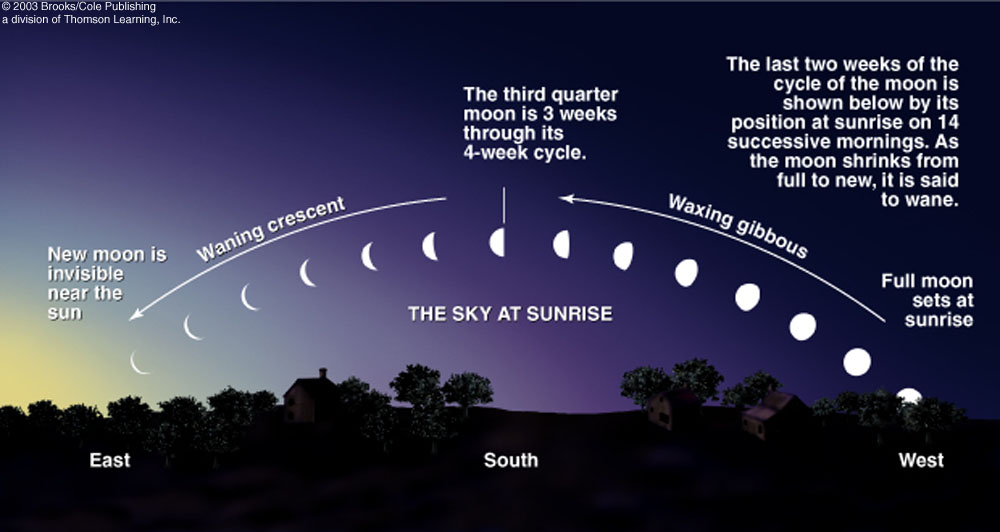 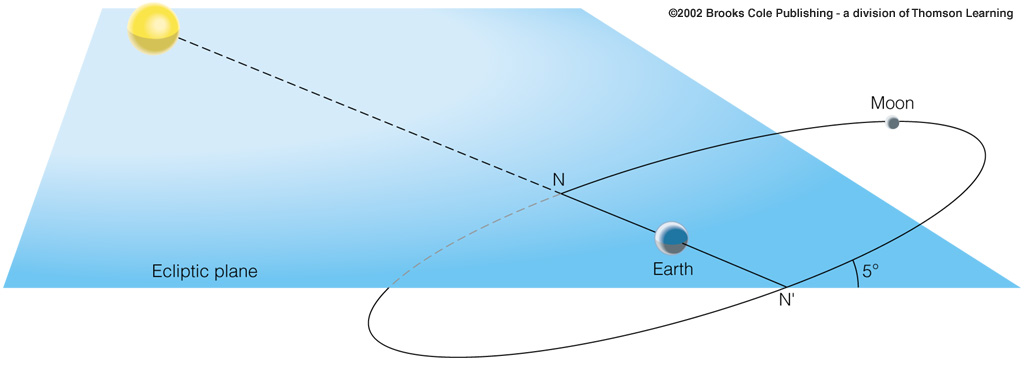 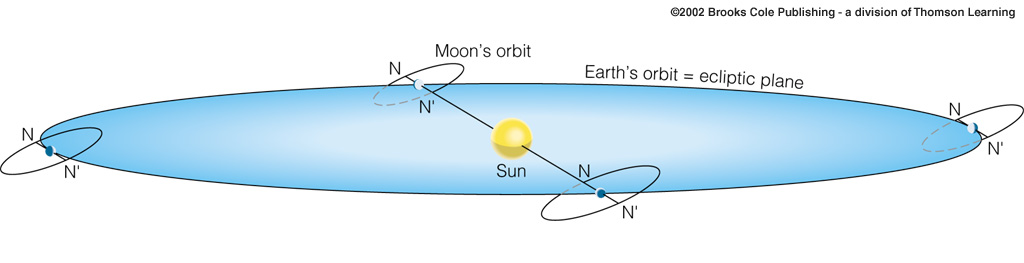 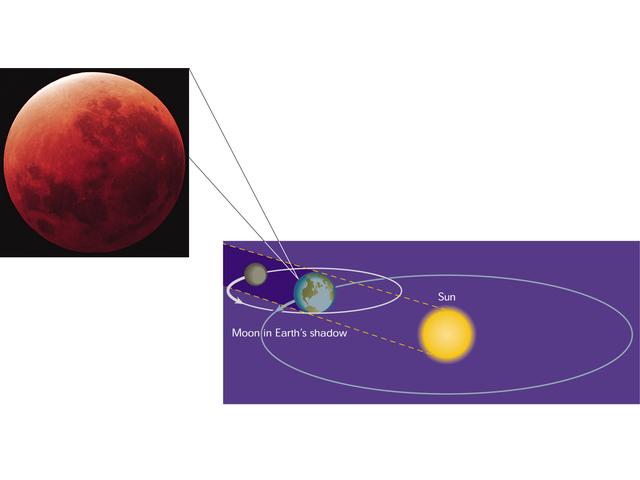 Ay tutulması, 
Ay, dolunay evresinde
Güneş tutulması, 
Ay, yeniay evresinde
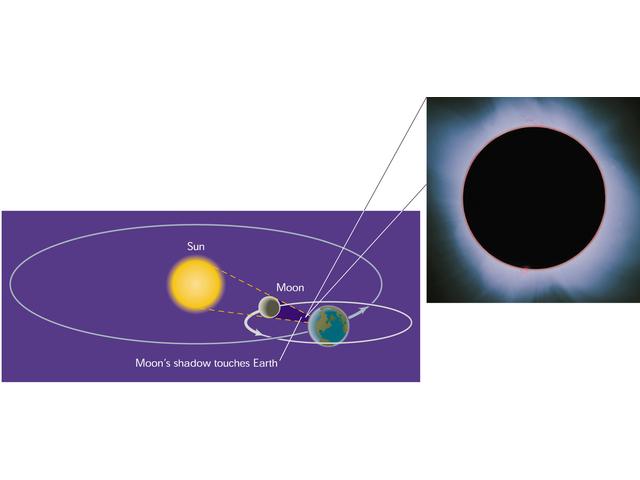 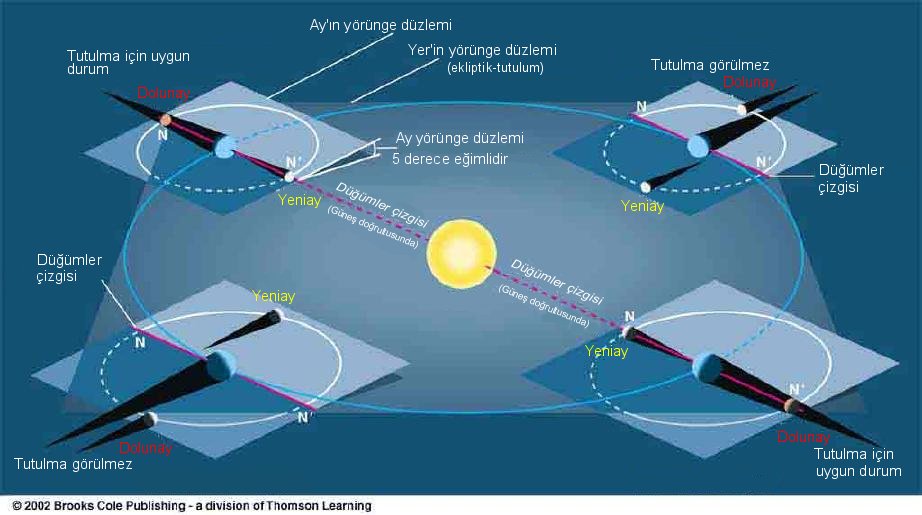 Tutulma koşulu
Ay yörüngesi ekliptiğe göre ~ 50 eğimlidir.
Bir güneş tutulması Ay, Yeniay evresinde düğüm yakınında ise oluşur.
0
Bir ay tutulması Ay, dolunay evresinde düğüm yakınında ise oluşur.
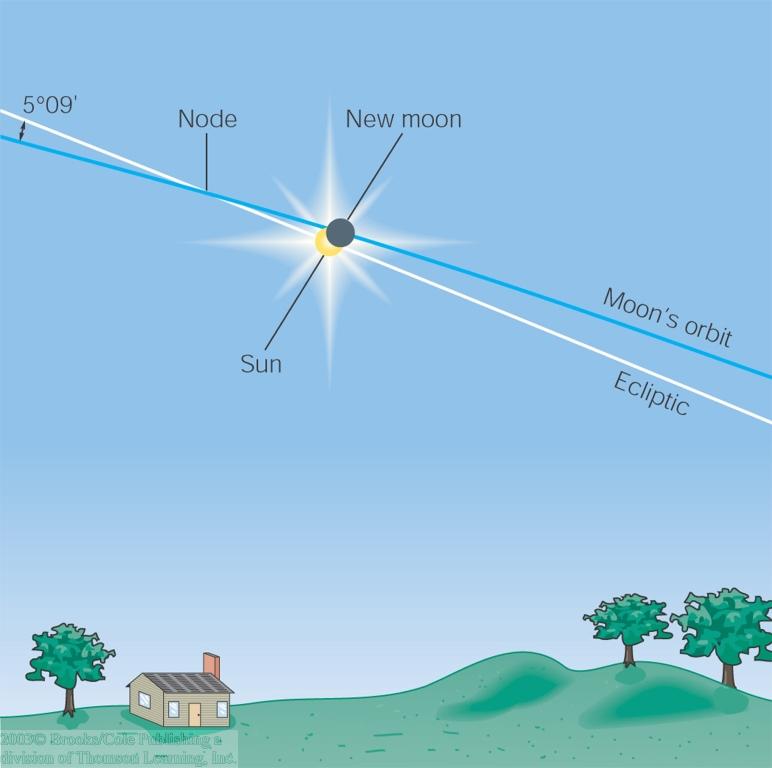 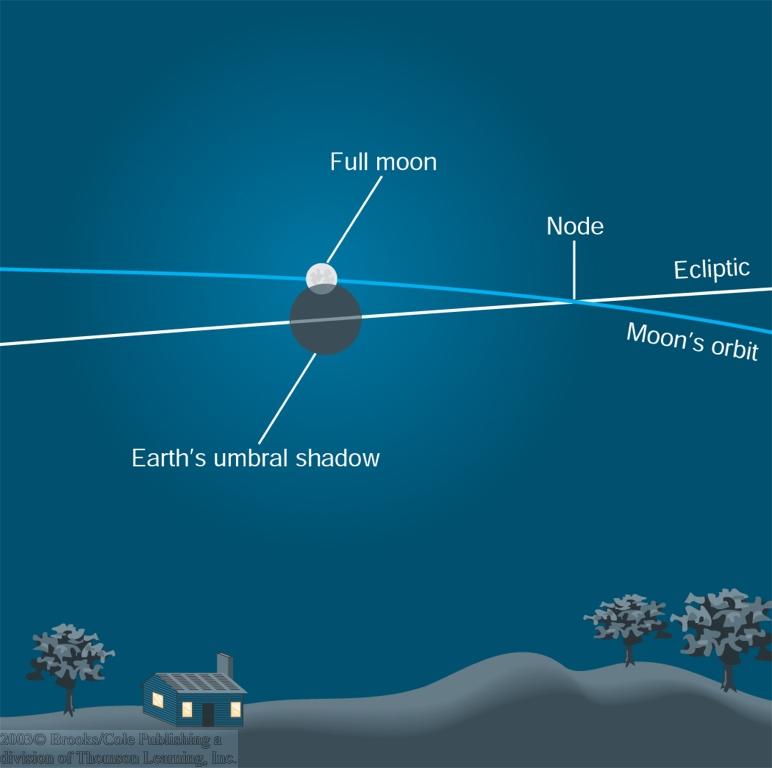 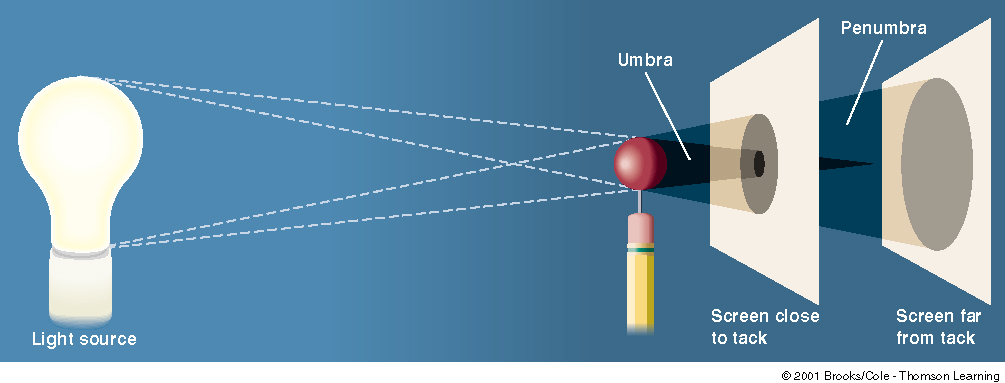 (Ay tutulması)
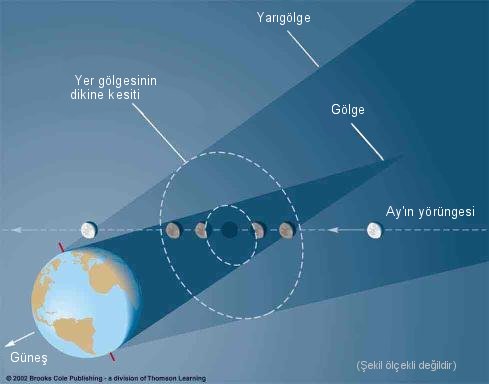 (Ay tutulması)
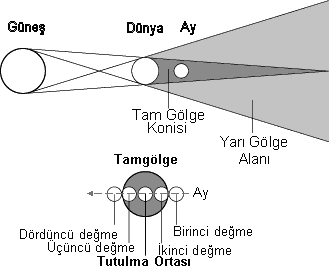 (Ay tutulması)
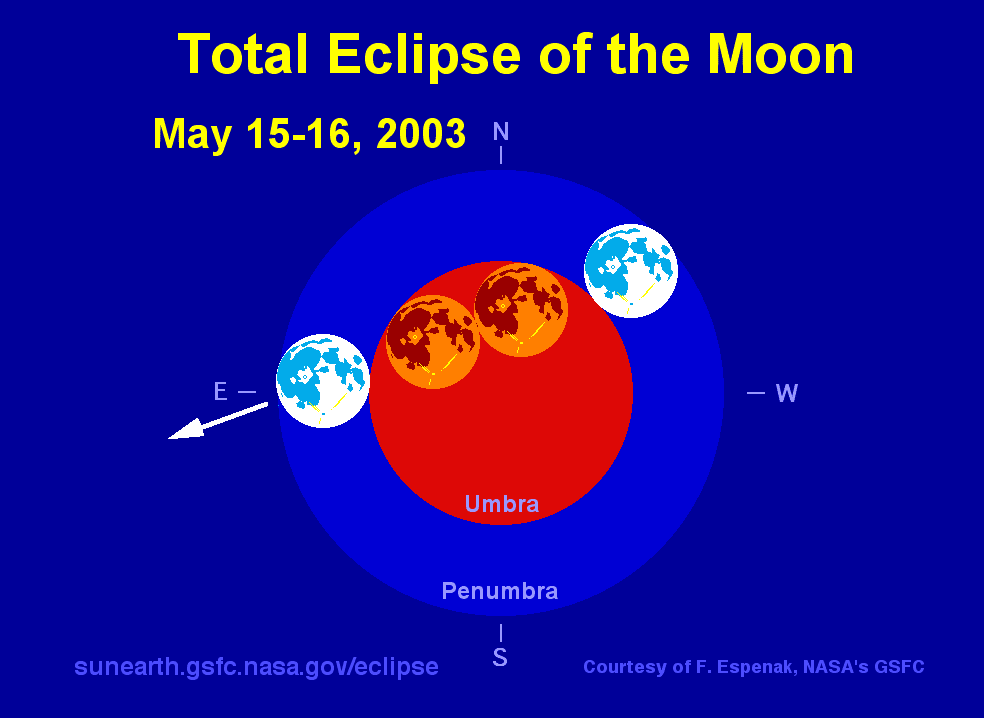 (Ay tutulması)
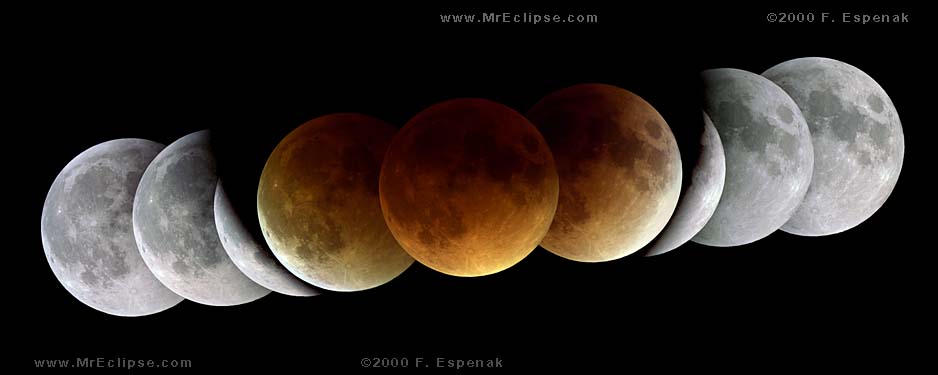 Tam ay tutulması
Tam ay tutulması 1 saat 40 dakika kadar sürer.
Tam tutulma anında Ay, sönük bir kırmızı, renkte görülür. Bunun nedeni, reflecting Yer’in atmosferinden yansıyan Güneş ışığıdır.
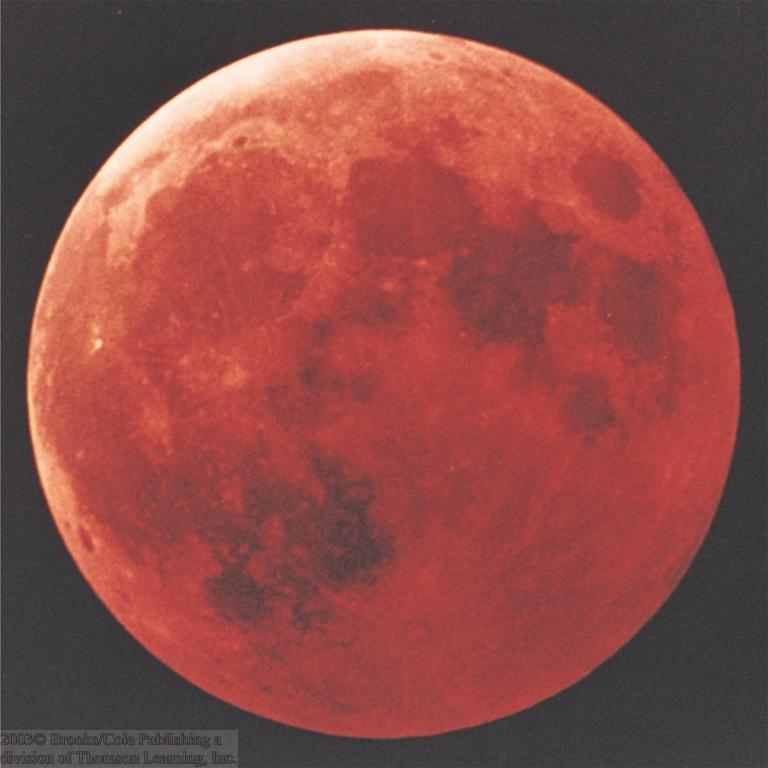 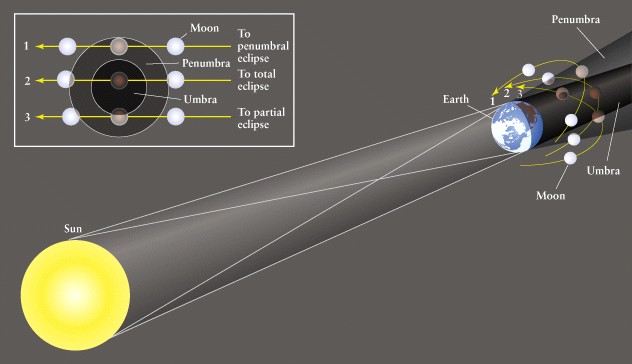 Ay tutulması türleri
yarıgölge tutulması (sol üstte 1)
tam tutulma   (sol üstte 2)
parçalı tutulma (sol üstte 3)
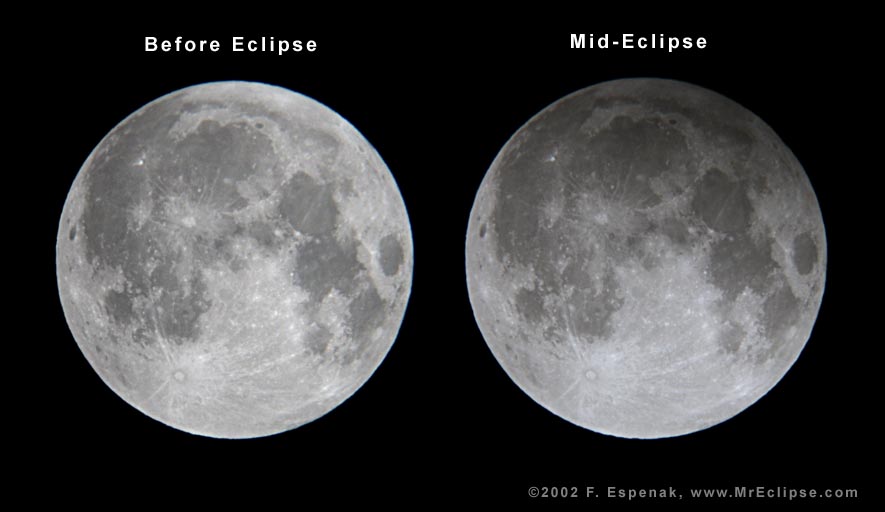 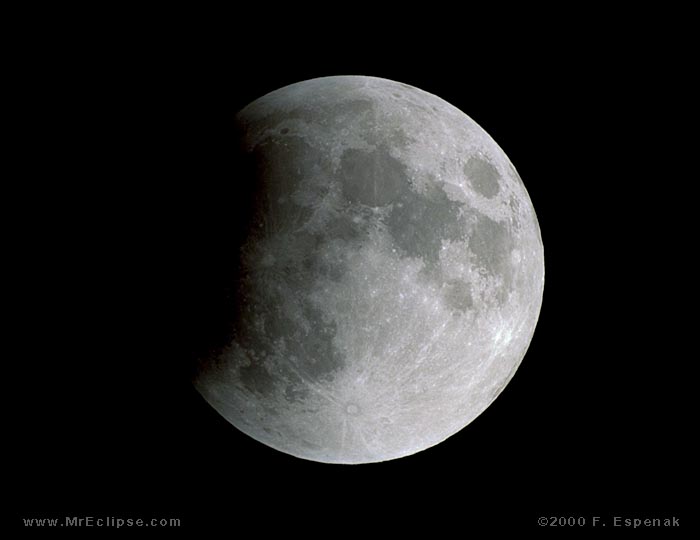 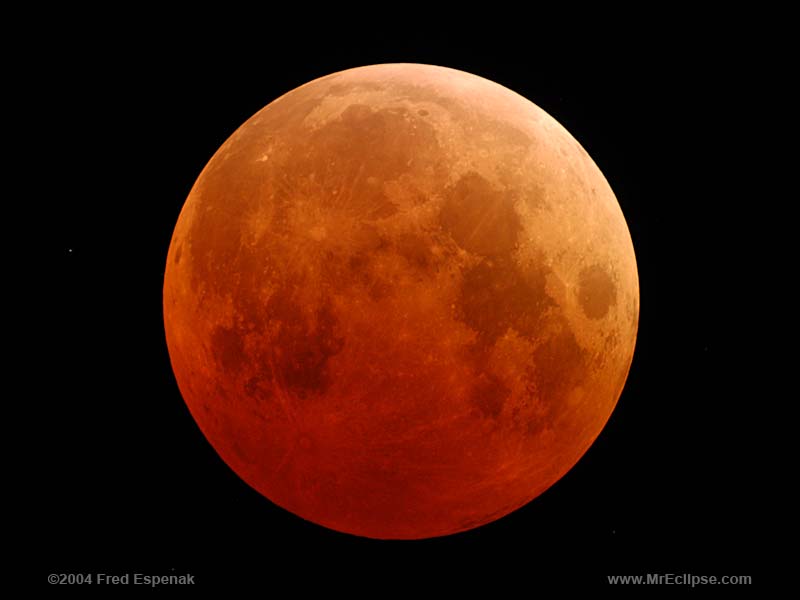 Güneş Tutulması
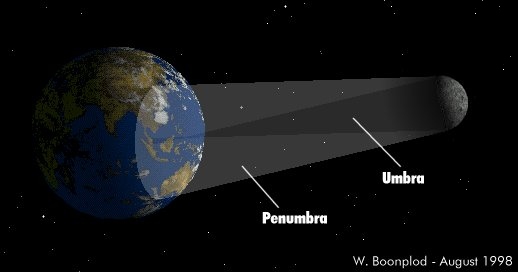 Güneş Tutulması
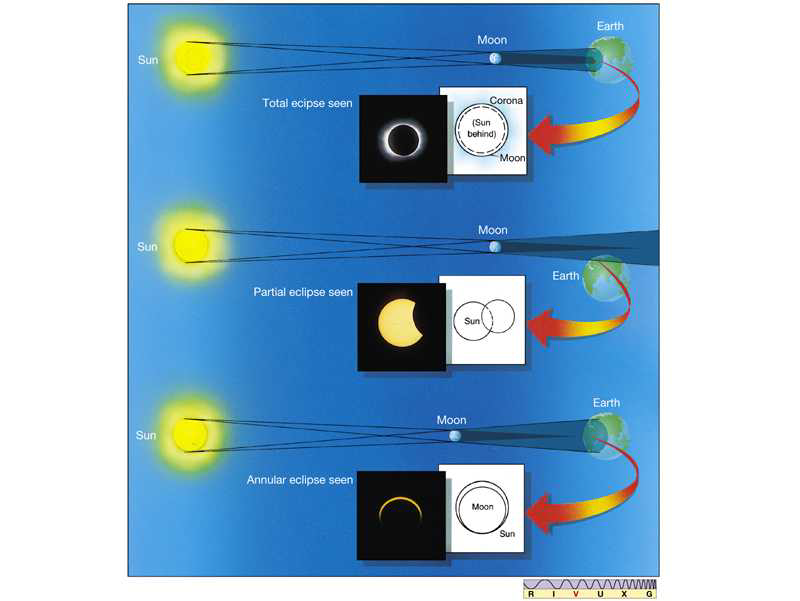 Yer’den bakıldığında Güneş ile Ay’ın açısal boyutları yaklaşık  0.50 dir. 
Bu yüzden, Ay Güneş’in önüne geldiğinde onu tamamen gizleyebilir, bir tam güneş tutulması oluşur.
(Tam güneş tutulması)
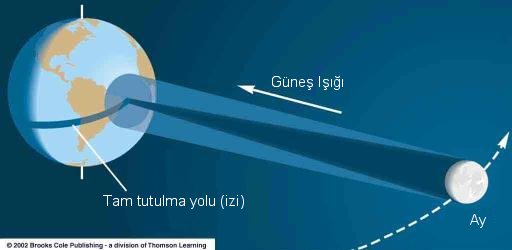 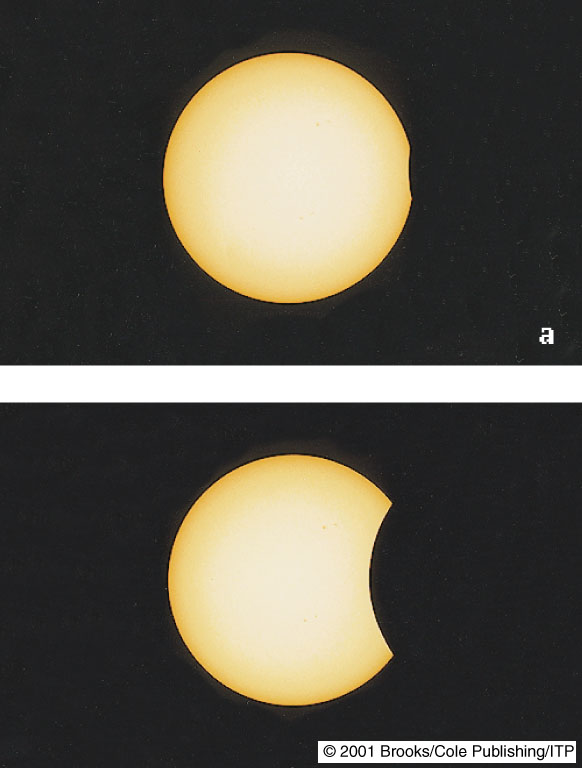 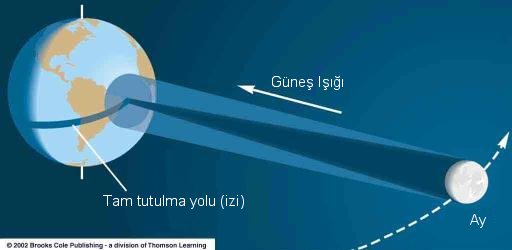 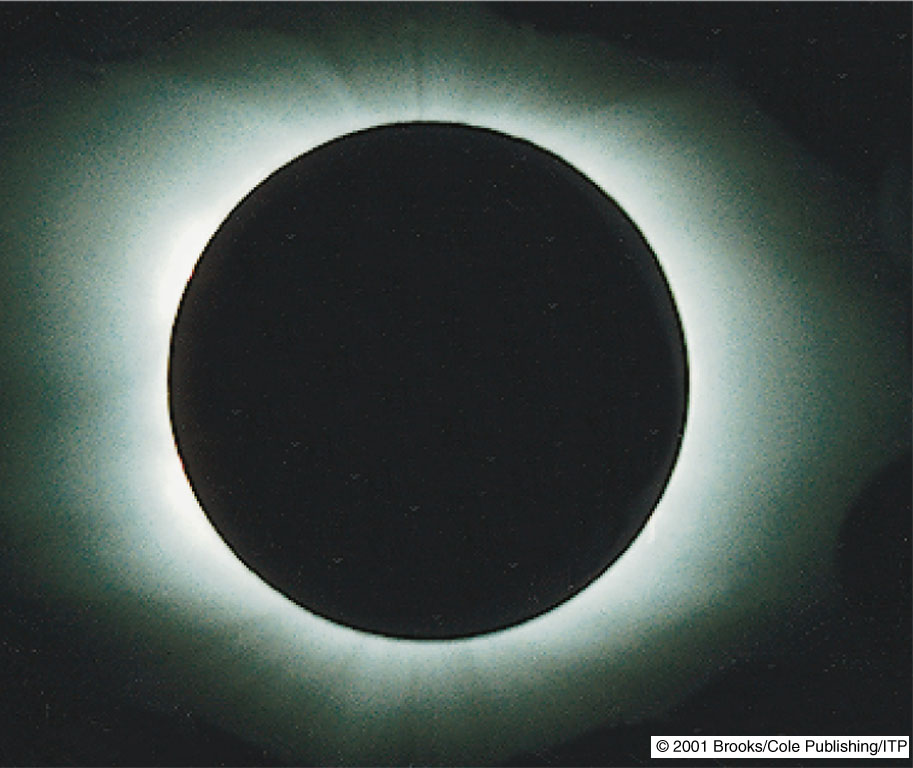 Parçalı güneş tutulması
Tam güneş tutulması
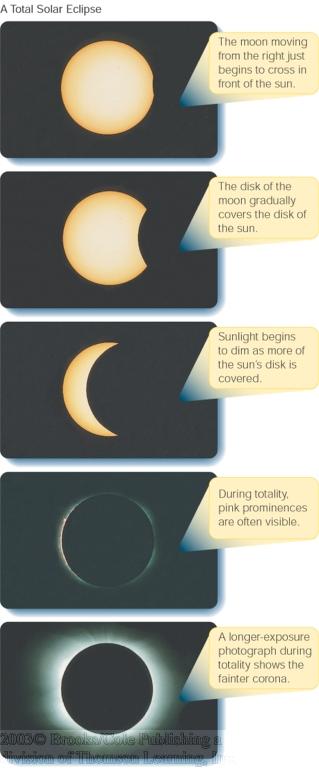 0
Tam güneş tutulması
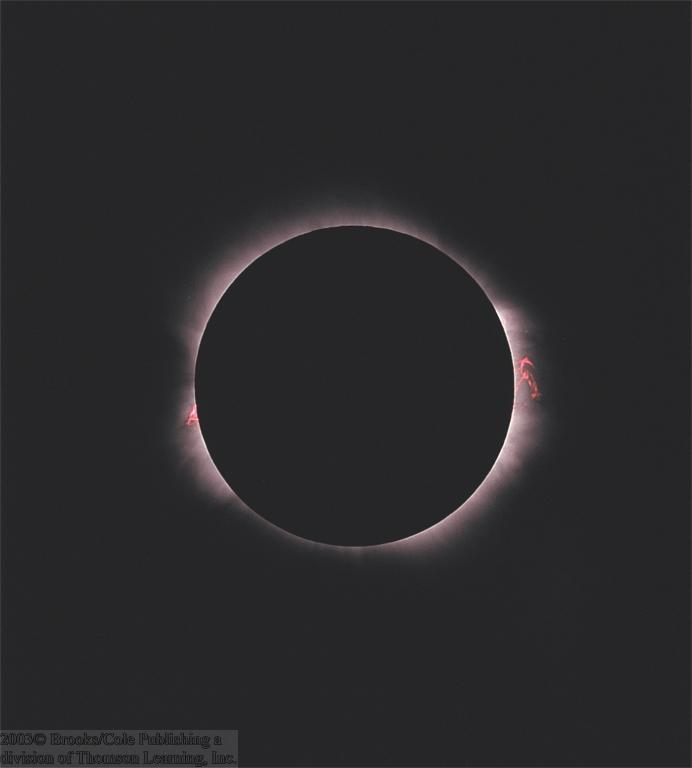 Renk küre ve taç tabakası
Fışkırmalar (Prominences)
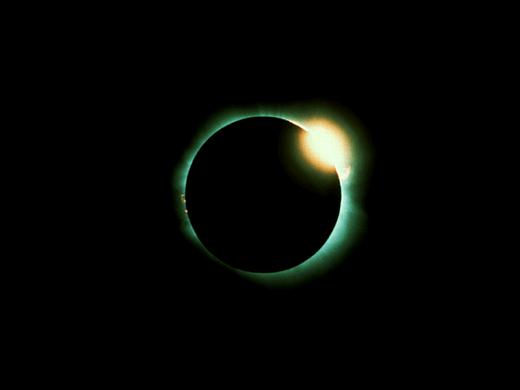 0
Elmas yüzük etkisi
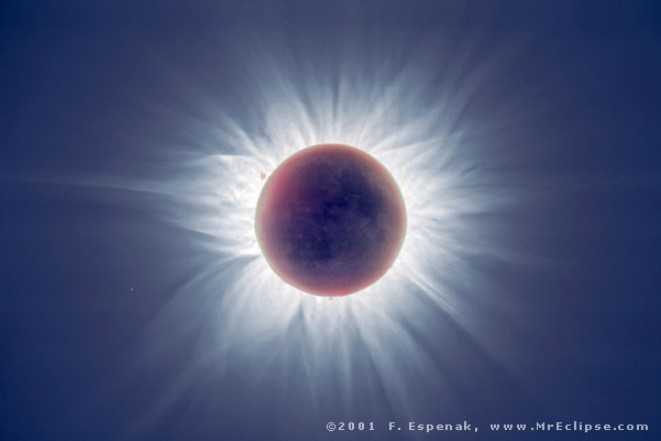 Dünya’nın ve Ay’ın yörüngeleri tam çember değildir
0
Yeröte = Yer’den en uzak nokta
Günberi = Güneş’e en yakın konum
Dünya
Ay
Yerberi = Yer’e en yakın konum
Güneş
Günöte = Güneş’e en uzak konum
(Dışmerkezlikler oldukca abartılmıştır!)
(Halkalı güneş tutulması)
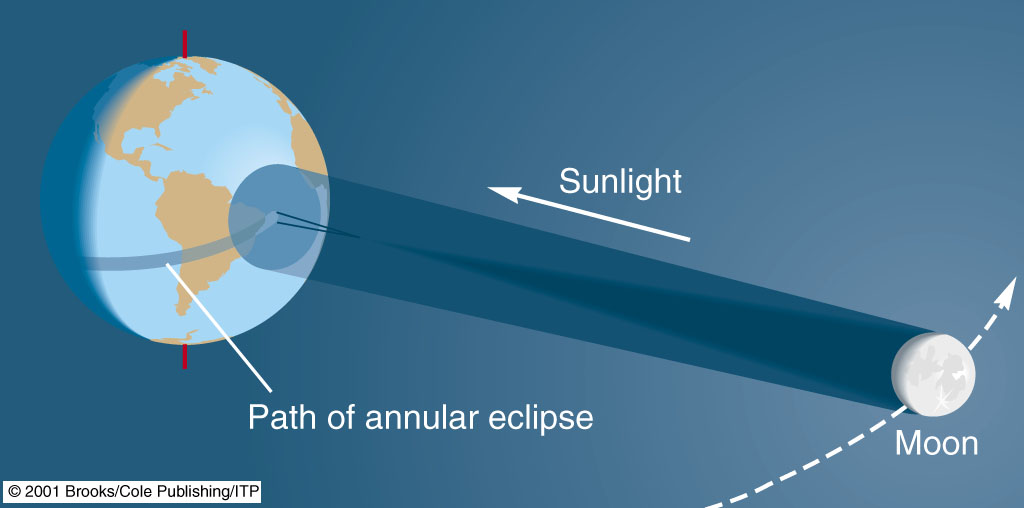 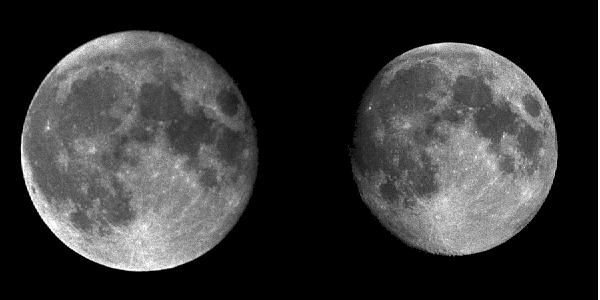 Yeröte
Yerberi
Halkalı Güneş Tutulması
0
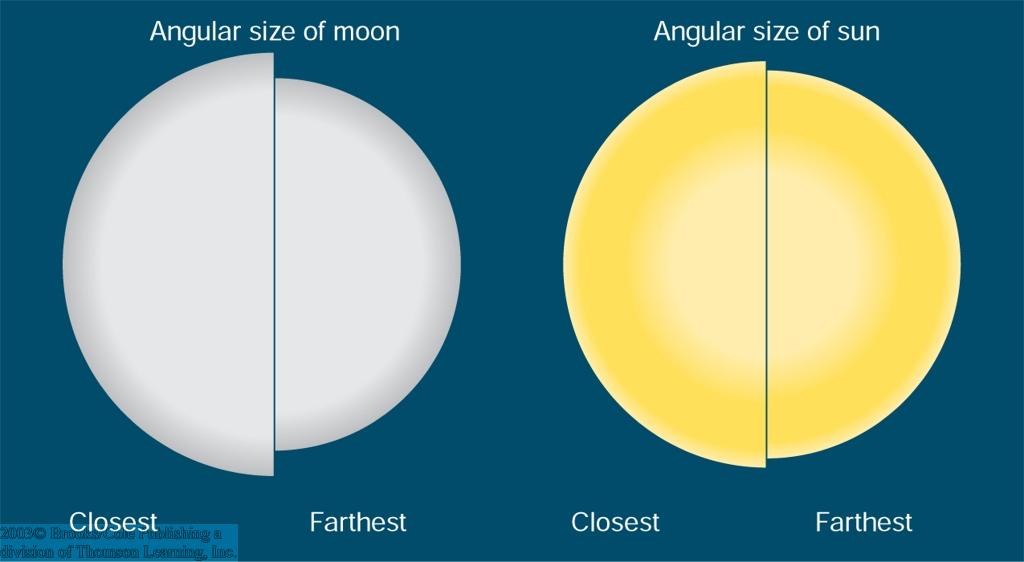 Güneş ve Ay’ın açısal boyutları, onların Dünya’ya olan uzaklıklarına göre değişir.
Yerberi
Yeröte
Günöte
Günberi
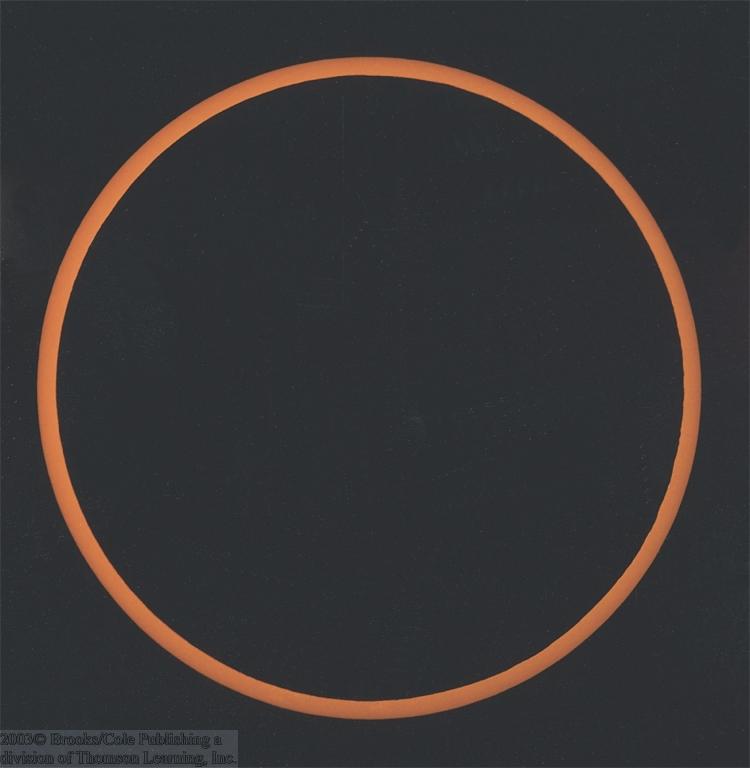 Yer günberi yakınında iken Ay yeröte yakınında ise halkalı güneş tutulması görülür.
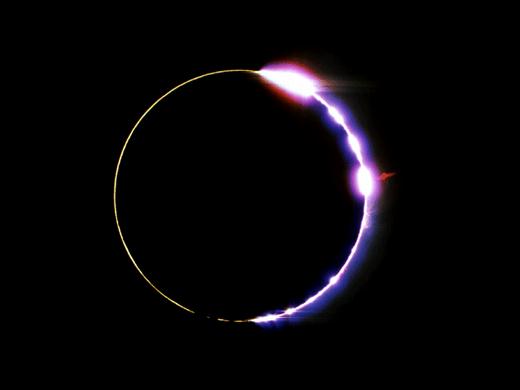 0
30 Mayıs 1984 de neredeyse tama yakın bir halkalı güneş tutulması
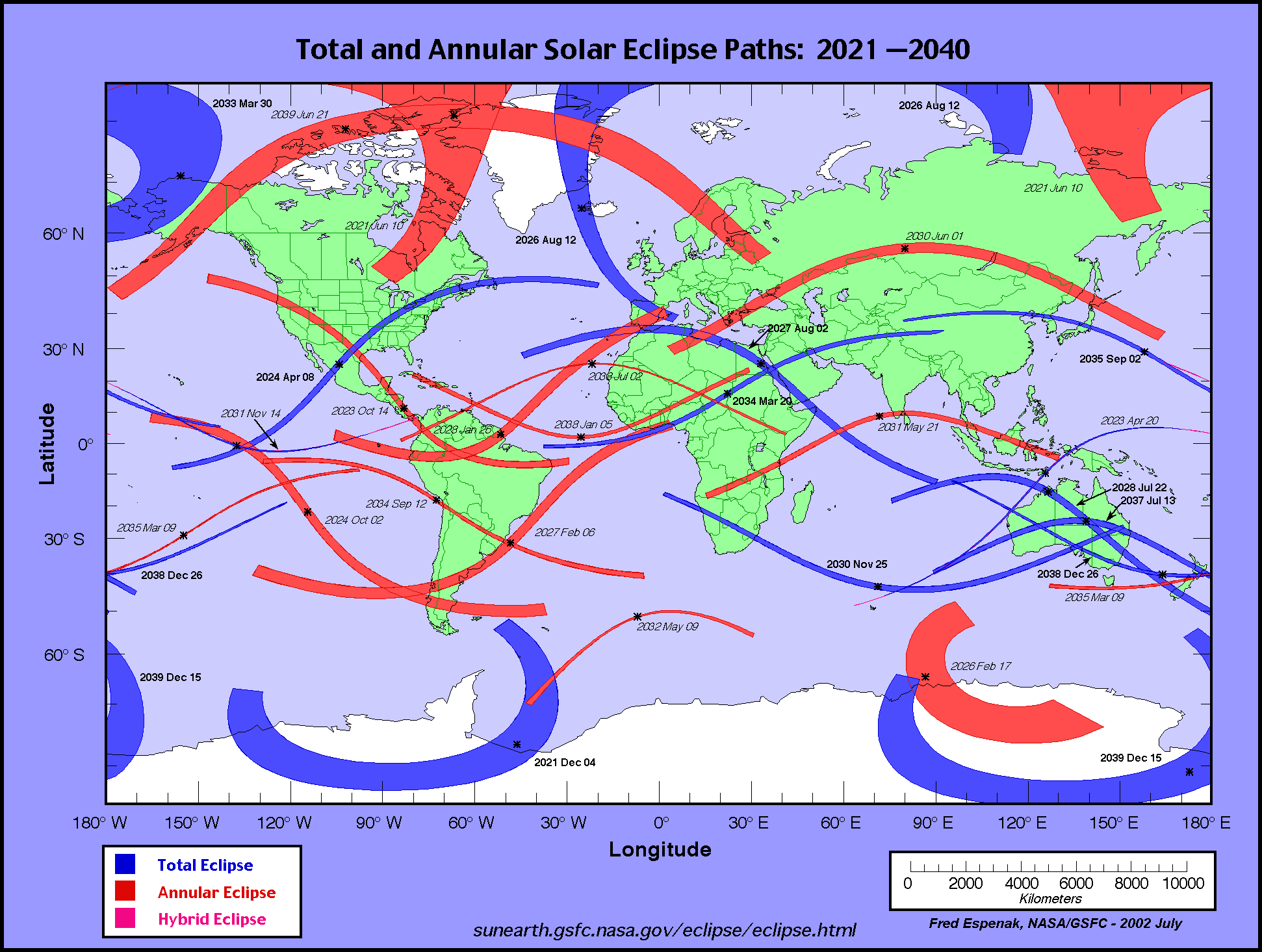 29 Mart 2006 tam güneş tutulması
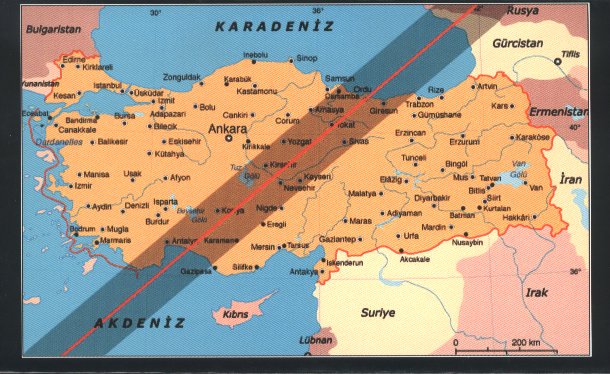 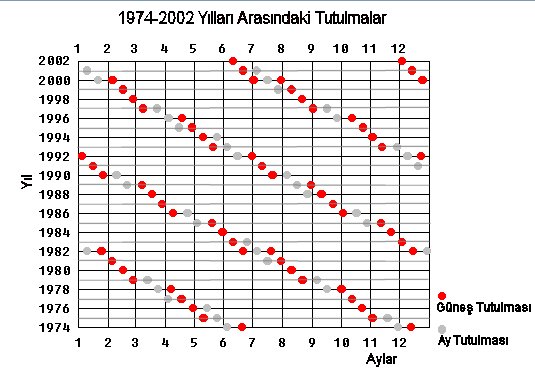 Yılda tipik olarak 1 veya 2 ay tutulması, ortalama 2 veya 3 güneş tutulması olmaktadır.
En az 2 güneş tutulması, en çok 2 (3) ay ve 5 (4)güneş tutulması meydana gelebilir.
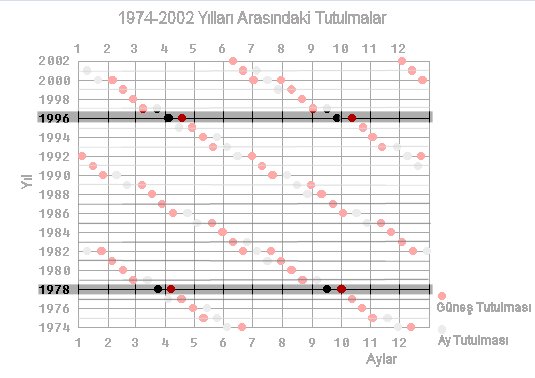 Bir tutulma takımı 18 yıl 11.3 gün sonra tekrar görülür (SAROS DÖNEMİ). Bir Saros döneminde ortalama 71 tutulma (43’ü güneş 28’i ay) meydana gelir.